محاضرة بمادة التقنيات الرقمية
م. د حسين فالح مهدي
جامعة ديالى
كلية الهندسة –قسم هندسة الحاسوب
2022-2023
NUMBER SYSTEM -2-
Operation on systems
Addition 
1) Binary number  system 
 1001+0001 =1010
2) Octal number  system 
 Example :    357             ( 7+6= 13-8=5 and add carry1)       
                   + 276             (1+5+7=13-8=5 and add carry1)
                      655             (1+3+2=6   OK)
Operation on systems
3) Hexadecimal number  system
       AB2F       (F+C = 15+12=27-16=11=B with Carry1)                
      +12EC         ( 1+2+E=1+2+14=17-16=1 with Carry1)            
       BE1B           ( 1+B+2= 1+11+2=14=E )
                             (A+1=10+1=11=B)
Operation on systems
Subtraction
1) Binary number system
  1011              1011                                 0110                0110
-0110---1’s -   +1001                              -1011 --1’s -   +0100
                  1   0100                                                      0 1010
                       +    1                                             1’s      -0101
                       0101
Operation on systems
Example/ solve using 2’s complement:
  1011                             1011                        
-0110---1’s +1=2’s -   + 1010
                                 1 0101

0110                                  0110
-1011 -- 1’s +1=2’s --    + 0101
                                      0 1011 -- 1’s +1=2’s --– (-0101)
Discard
Operation on systems
2) Octal number system
Ex/ Subtract the following numbers
  750              711                      4321 
 -  76            - 377                   - 2567
  652              312                      1532
H.W/ Ex/ Subtract the last Example using 7’s and 8’s complement
Operation on systems
Example/ solve the following usinge using 7’s and 8’s complement  
    750                      750                   750                   750
 -  76 ------7’s ---   +701                  -76   ----8’s--- +702
                            1  651                                         1 652
(7+7=14-8=6)              1                    Discard 
                                 652
Operation on systems
Example/ solve the following usinge using 7’s and 8’s complement  
    76                        76                   76                         76
 - 750 ------7’s --  +027                  -750   ----8’s--- +030
                             0125              (7+3=10-8=2)      0  126
(7+6=13-8=5)     7’s  (-652)                              8’s  (-652)
(1+7+2=10-8=2)
Operation on systems
3)Hexadecimal number system
Example /Subtract the following hexadecimal numbers using 15’s and 16’s complements:
    32FB              32FB    (15+1=16-16=0 WITH CARRY1)  
 -  FEF  ---15’s   F010    (3+15=18-16=2 WITH CARRY1)
    230C            1230B       
                                  1
                            230C
Operation on systems
32FB              32FB    (15+1=16-16=0 WITH CARRY1)  
 -  FEF  ---16’s   F011    (3+15=18-16=2 WITH CARRY1)
    230C           1 230C       
    Discard                            
 Example /Subtract the following hexadecimal numbers using 15’s and 16’s complements:
     FEF               0FEF    (15+4=19-16=3 WITH CARRY1)  
 - 32FB  ---15’s CD04    (13+15=28-16=12 WITH CARRY1)
    230C           0 DCF3       
              15’S      (-230C )
Operation on systems
FEF                 0FEF    (15+5=20-16=4 WITH CARRY1)  
 - 32FB  ---16’s CD05  (13+15=28-16=12 WITH CARRY1)
    230C          0 DCF4       
            16’S     (- 230C )
Binary Coded Decimal
BCD-to-Binary Conversion
• BCD number: 0010 1001.0111 0101.
• Corresponding decimal number: 29.75.
• Therefore, (0010 1001.0111 0101)BCD =(11101.11)2.

H.w / convert (11100.01)2 to BCD?
Operation of BCD codecs
Addition
Ex40/ Add the following (45)10 + (67)10 as BCD 
Sol :  
   45                 0100 0101,
 67                    0110 0111  
When the result of the BCD is larger than 1001 then add 0110 to that result and find the final result
       0100  0101     
    + 0110  0111
        1010 1100
     + 0110 0110   
     1 0001 0010                      (112) BCD
Operation of BCD codecs
Subtraction
Ex/ Find 
1)(678)10 + (569)10,
2) (678)10 - (569)10 as BCD
Sol:  1-)
 (678)10 = 0110 0111 1000,
 (569)10  =  0101 01101001        
When carry occurs from digit to another then add 0110 to that result and find the result.
        0110 0111 1000     
     + 0101 0110 1001
        1011 1110 0001
    +  0110 0110 0110 
     1 0010 0100 0111	(1247)10
Operation of BCD codecs
2-)  (678)10 - (569)10
When the one number take one from its neighbor then subtract 0110 from it to obtain the final result.    
        0110 0111 1000    
    -  0101 0110 1001       
        0001 0000 1111
    -                       0110 
     -   0001 0000 1001         (-109)
Excess-3 codes
Operation of Ex-3 codes
Addition 
    Ex / Solve the following (87)10 + (45)10 as Ex-3 code
Sol:      (87)   to BCD  (1000  0111)  to Ex- 3   (1011 1010)
            (45)   to BCD  (0100  0101)  to Ex- 3   (0111 1000) 
Each number does not produce carry then (0011) must be subtracted from it to obtain the result.  
           1011 1010                           
        + 0111 1000                         
         1 0011 0010                           
       +   0011 0011
        1 0110 0101
Operation of Ex-3 codes
Ex / Solve the following (43)10 + (12)10 as Ex-3 code
            (43)   to BCD  (0100  0011)  to Ex- 3   (0111 0110)
            (12)   to BCD  (0001  0010)  to Ex- 3   (0100 0101)  
Each number does not produce carry then (0011) must be subtracted from it to obtain the result.  
           0111 0110                             
       + 0100 0101                         
          1011 1011                             
       -  0011 0011
          1000 1000              (88)10
Operation of Ex-3 codes
Subtraction 
EX/ Find (68)10 – (34)10
  (68)   to BCD  (0110  1000)  to Ex- 3   (1001 1011)
 (39)   to BCD  (0011  1001)  to Ex- 3   (0110 1100) 
Each number take one from neighbor then (0011) must be subtracted from it and (0011) is added  to the number that does not take one from neighbor .
          1001 1011                             
        - 0110 1100                           
          0010 1111                              
       +0011- 0011
         0101 1100
Gray codes
Decimal              Binary        Gray         Decimal                Binary             Gray
0                  0000           0000            8                 1000                1100
1                  0001           0001            9                 1001                1101
2                  0010           0011           10                1010                1111
3                  0011           0010           11                1011                1110
4                  0100           0110           12                1100                1010
5                  0101           0111           13                1101                1011
6                  0110           0101           14                1110                1001
7                  0111           0100           15                1111                1000
Conversion from Binary to Gray and Gray to Binary
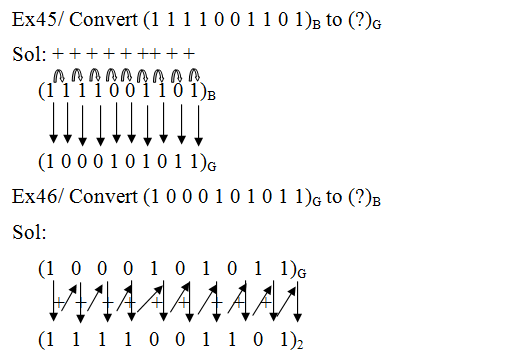 Thank you